Here: the answer is literally in the text; on the page, represented visually or stated explicitly in the words that are spoken.
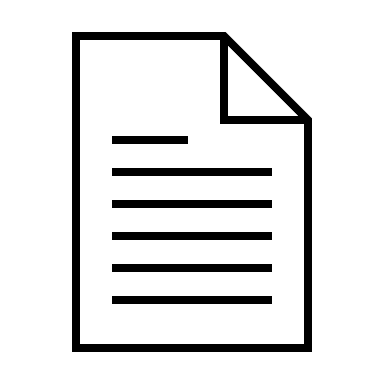 Hidden: responses are formed using inference. Combine information from two or more places in the text, or draw on the text in addition to knowledge you already possess.
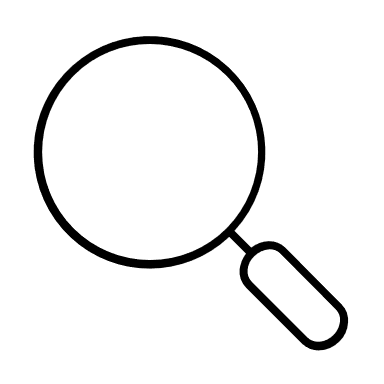 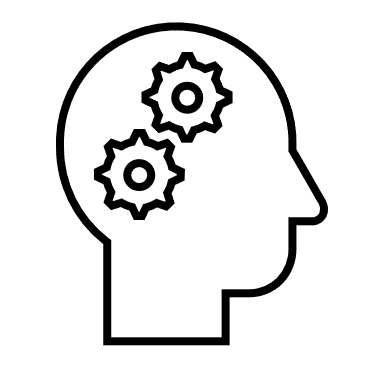 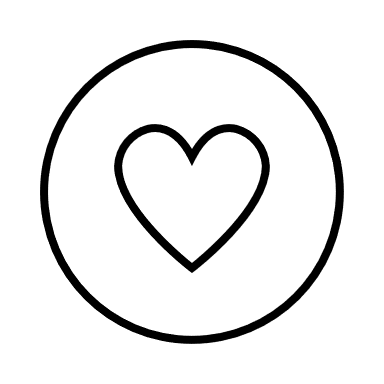 Heart: your responses consist of an opinion, or an emotional response to the text.
Head: your responses are informed by your background knowledge, what you already know about the subject.
© Department of Education and Training CC BY 4.0